Misconceptions about the Church
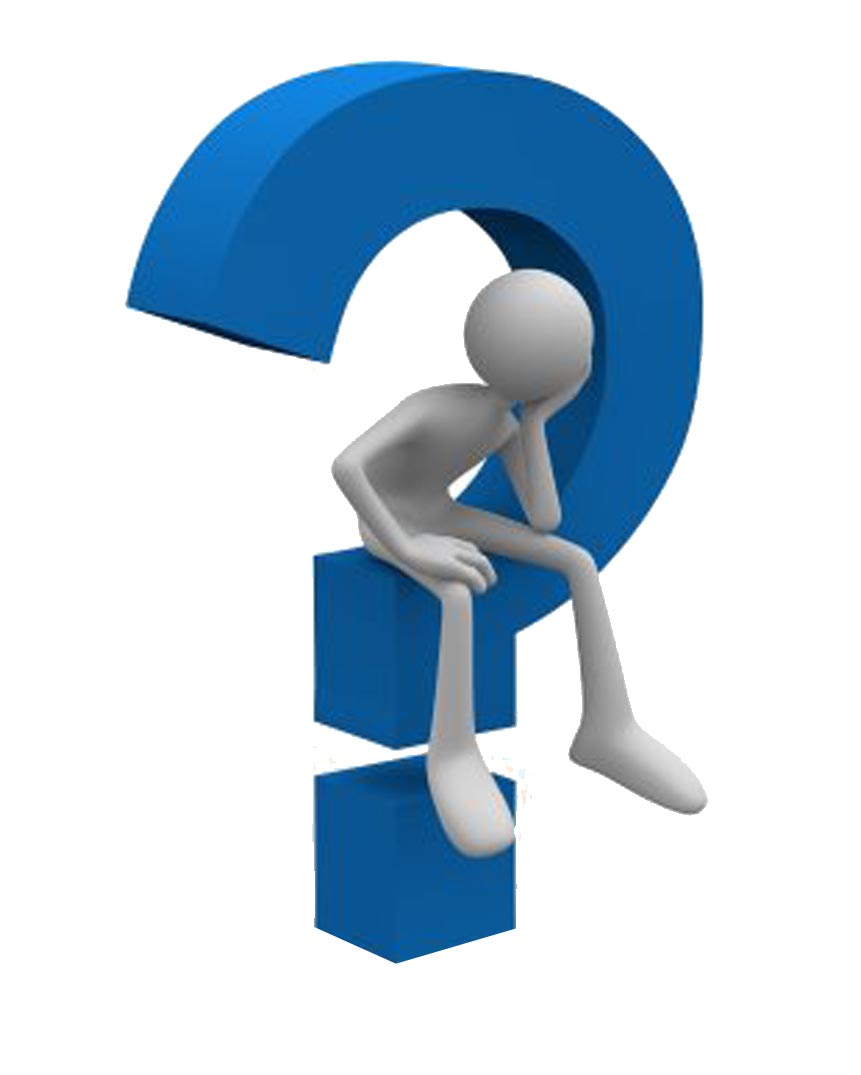 The Term
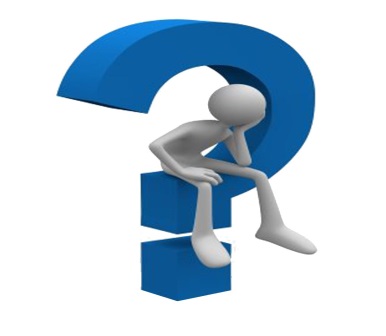 Misconception 
“the act or result of misconceiving,”
 
“a wrong or inaccurate conception,”
 
“a wrong notion,” 

“misunderstanding”
1st misconception  that the church is a building.
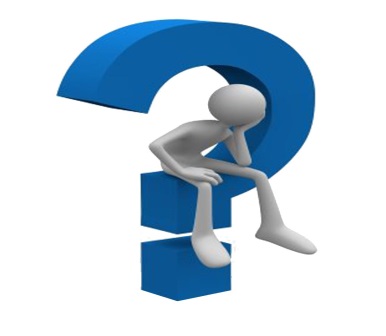 not forsaking the assembling of ourselves together, as is the manner of some, but exhorting one another, and so much the more as you see the Day approaching.

Hebrews 10:25
1st misconception  that the church is a building.
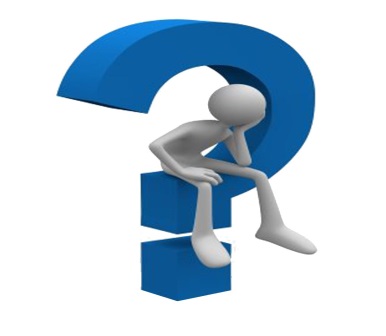 He has delivered us from the power of darkness and conveyed us into the kingdom of the Son of His love,

Colossians 1:13
1st misconception  that the church is a building.
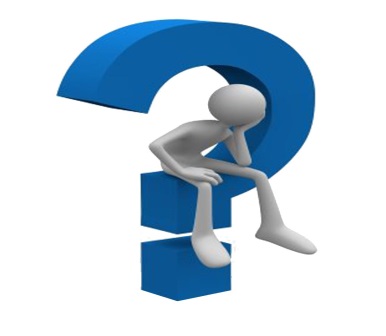 praising God and having favor with all the people. And the Lord added to the church[a] daily those who were being saved.

Acts 2:47
2nd misconception – that the church is a temporary substitute for the Kingdom.
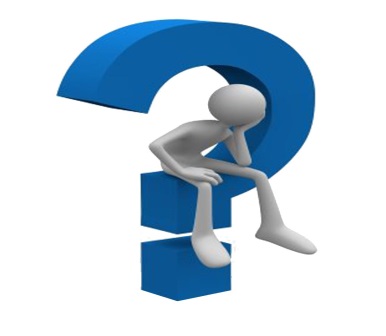 Then those men, when they had seen the sign that Jesus did, said, “This is truly the Prophet who is to come into the world.” Therefore when Jesus perceived that they were about to come and take Him by force to make Him king, He departed again to the mountain by Himself alone.

John 6:14-15
2nd misconception – that the church is a temporary substitute for the Kingdom.
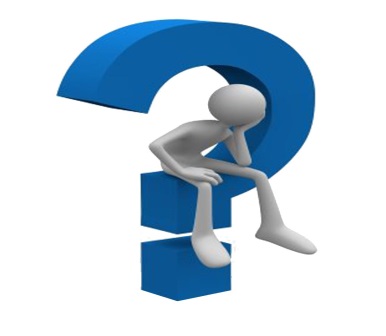 Of this salvation the prophets have inquired and searched carefully, who prophesied of the grace that would come to you, searching what, or what manner of time, the Spirit of Christ who was in them was indicating when He testified beforehand the sufferings of Christ and the glories that would follow. 

1 Peter 1:10-11
2nd misconception – that the church is a temporary substitute for the Kingdom.
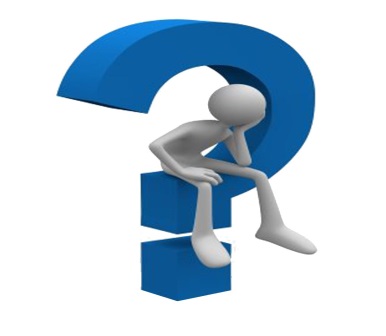 And He said to them, “Assuredly, I say to you that there are some standing here who will not taste death till they see the kingdom of God present with power.”

Mark 9:1
3rd misconception – that the church is made up of all the various denominations
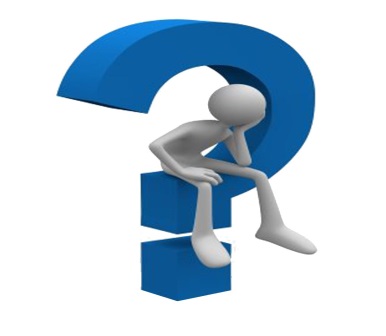 The text some use - John 15:1-8

Notice - Me, You and other terms used.

No groups are mentioned
3rd misconception – that the church is made up of all the various denominations
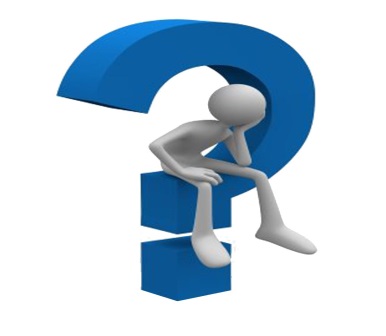 The truth is one denomination is just as good as another

None of them are supported by the Bible!

2. None existed in the 1st Century!

3. They were all established by men, centuries
after the Lord established His church.
3rd misconception – that the church is made up of all the various denominations
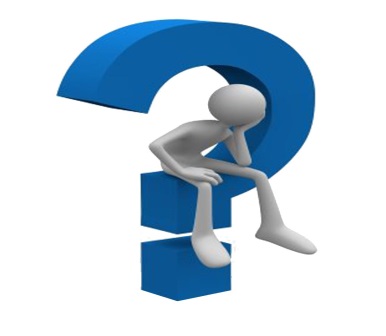 The N.T. speaks of only one BODY.	
		
Mt 16:18 – “my church

2.  Eph 4:4 – “there is one body”
4th misconception – that the church is a social organization
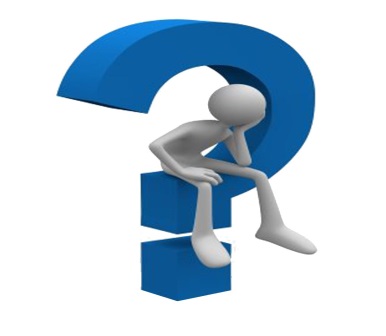 4th misconception – that the church is a social organization
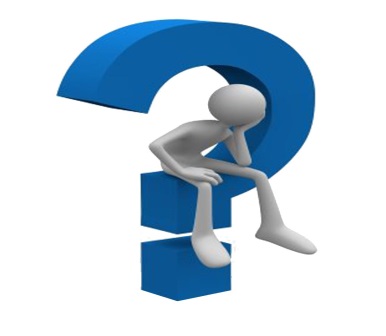 For I am not ashamed of the gospel of Christ, for it is the power of God to salvation for everyone who believes, for the Jew first and also for the Greek.

Romans 1:16
5th misconception – that the church is not essential to salvation
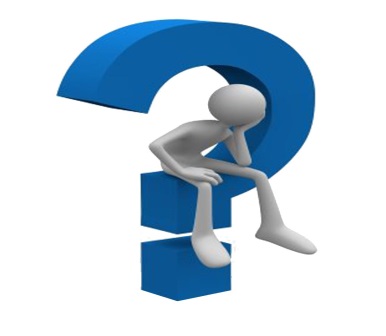 Therefore take heed to yourselves and to all the flock, among which the Holy Spirit has made you overseers, to shepherd the church of God which He purchased with His own blood.

Acts 20:28
5th misconception – that the church is not essential to salvation
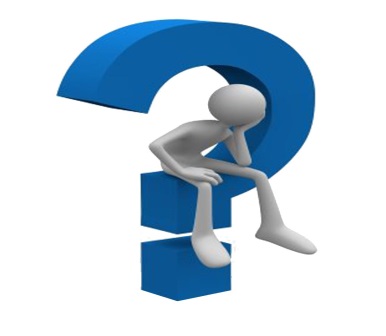 When the Lord comes it will be to save His body 
–the church (Ephesian 5:23)
5th misconception – that the church is not essential to salvation
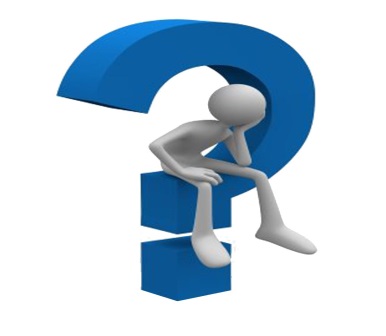 But when the king came in to see the guests, he saw a man there who did not have on a wedding garment. So he said to him, ‘Friend, how did you come in here without a wedding garment?’ And he was speechless.

Matthew 22:11-12
All misconceptions can be answered from the Bible
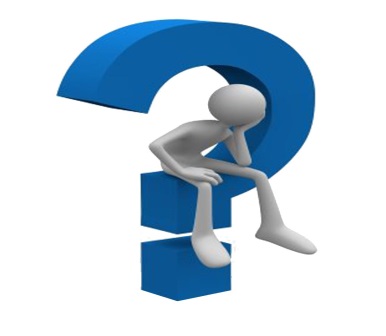 as His divine power has given to us all things that pertain to life and godliness, through the knowledge of Him who called us by glory and virtue,

2 Peter 1:3